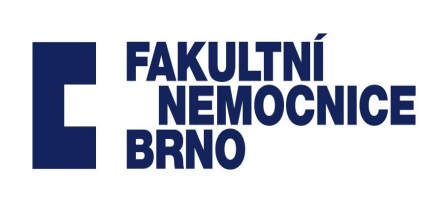 Gynekologicko - porodnická klinika Lékařské fakulty MU a FN Brno přednosta: doc. MUDr. Vít Weinberger, Ph.D
Anatomie reprodukčních orgánů ženy,
vyšetřovací metody v gynekologii
Marie Švábová
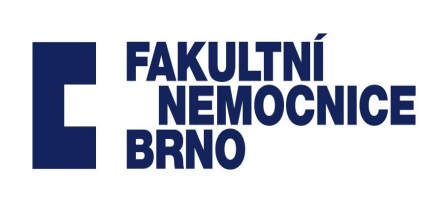 Anatomie reprodukčních orgánů ženy
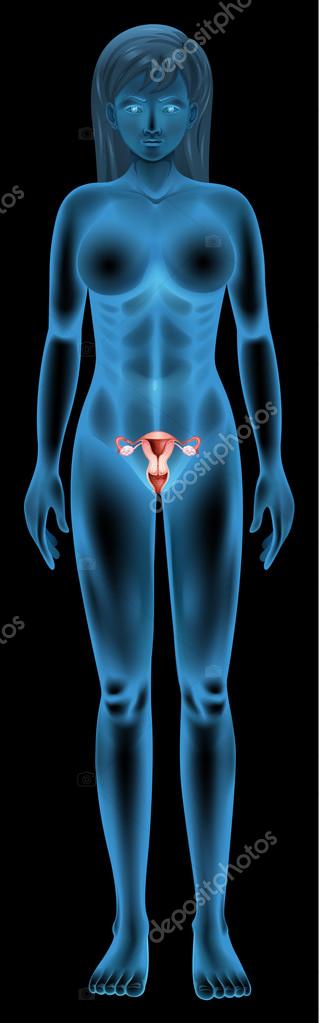 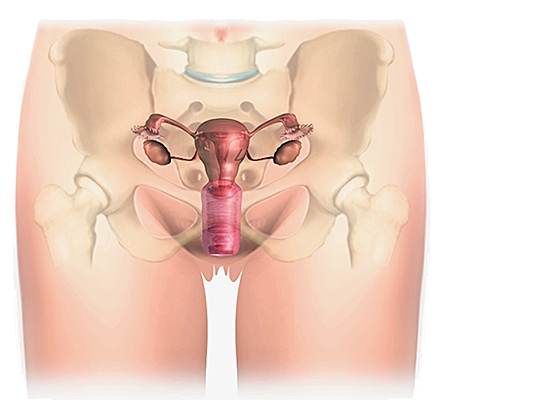 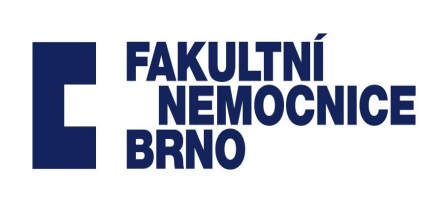 Anatomie
Kostěná pánev
               kosti a spoje pánve → vytvářejí pevný a pružný prstenec, je podepřen 
                                         hlavicemi stehenních kostí
                pohlavní rozdíly pánve → ženská pánev je širší a nižší, přizpůsobená 
                                          potřebám porodu. Kostrč je u ženy kratší, pohyblivější
                                          a při porodu umožňuje odklonění dozadu
                pánevní roviny → rovina vchodu pánevního (aditus pelvis)
                                             rovina šíře pánevního (amplituto pelvis)
                                             rovina pánevní úžiny (angustia pelvis)
                                             rovina pánevního východu (exitus pelvis) 
                pánevní osa → křivka vedená středy jednotlivých rovin malé pánve, 
                               pánevního vstupu a výstupu (apertura pelvis superior a 
                               inferior). Jde o cestu, kterou absolvuje hlavička plodu při 
                               fyziologickém porodu.
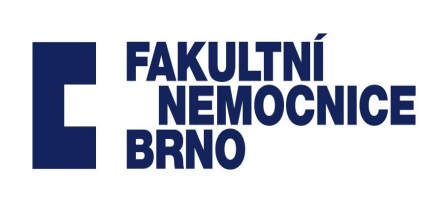 Anatomie
Břišní stěna
               anatomické struktury břišní stěny → kůže
                                                                          podkoží s tukovým vazivem 
                                                                         vrstva svalů
                                                                          fascie
                                                                          peritoneum   
               cévní zásobení několika tepnami a žil
               inervace z interkostálních nervů
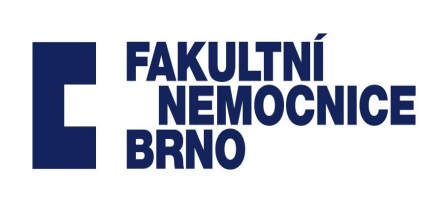 Anatomie
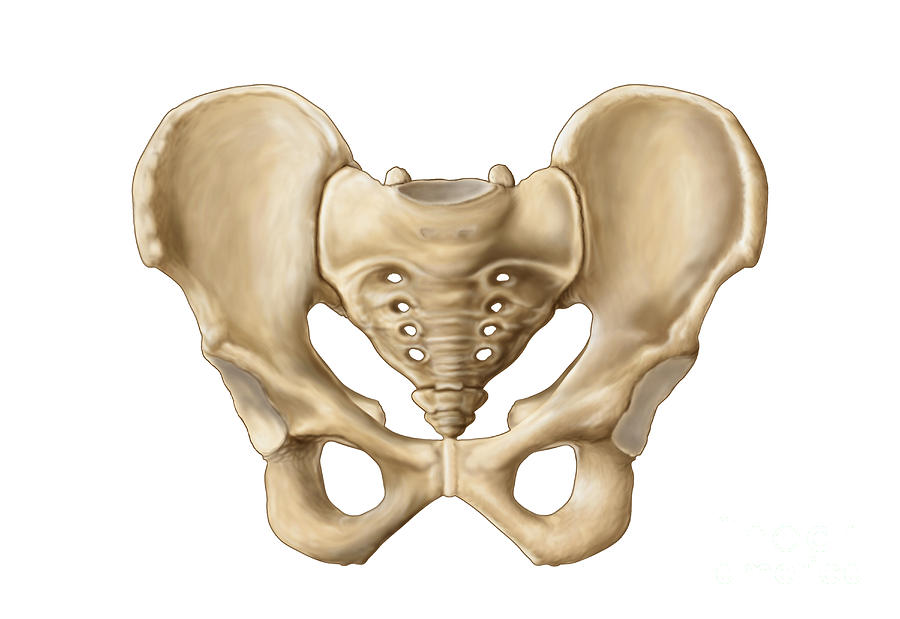 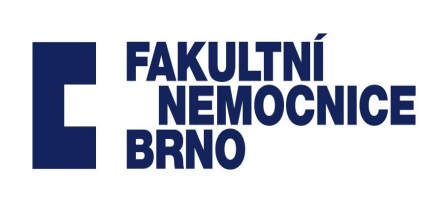 Anatomie
Os sacrum
Os. Ilium
Os ischii
Os pubis
Sypmhysis pubica
Acetabulum
Foramem obturatum
Os coccygis
Tečkovaně linea terminalis
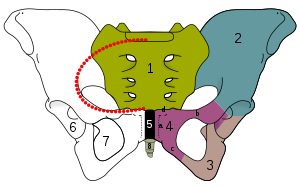 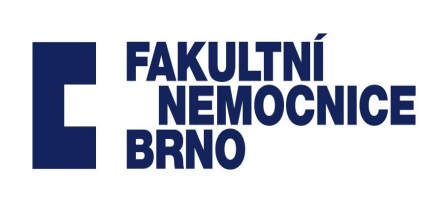 Anatomie
Měkké porodní cesty
                vulva
                vagína
                cervix
                
Děloha
           tvar, dutina a stěna děložní
           poloha a fixace dělohy
           cévy a nervy dělohy

Vejcovody a vaječníky
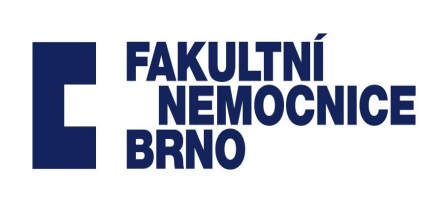 Anatomie
Pánevní dno
        svaly - (mezi stydkou sponou pánve a kostrčí), pevná pružná opora 
                pánevním orgánům (močový měchýř, močová trubice, děloha, 
              konečník) 
              Pomáhá stabilizovat páteř, udržovat moč a stolici, ovlivňuje porod, 
              má vliv na sexuální život (kvalitu orgasmu a libido).
              Snížená pružnost → ochabnutí pánevního dna hrozí nechtěný úniku   
             moč, bolesti zad, snížená tělesná stabilita nebo poruchy potence.
      závěsný aparát - sloužící k upevnění určitého orgánu v místě jeho 
             uložení. Je tvořen vazivem uspořádaným ve vazy, které se upínají k 
             pevným strukturám těla a sousedním orgánům a  svalstvo.
                
Prsy
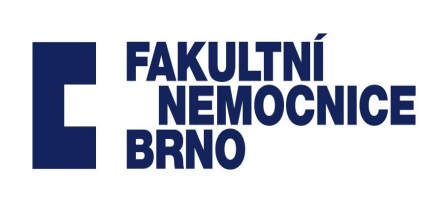 Anatomie
Pánevní dno
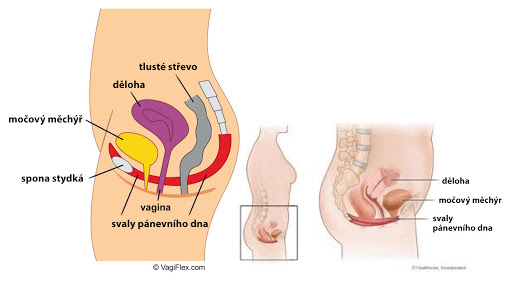 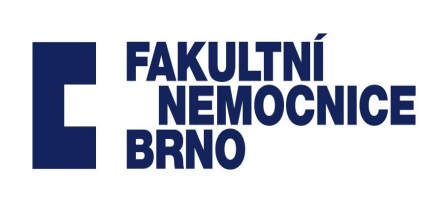 Anatomie
Měkké porodní cesty/vnější ženské pohlavní orgány
 Vulva – uložena kolem vestibula/předsíň vaginae
              malé stydké pysky  
              velké stydké pysky
              klitoris v přední části
              panenská blána 
              glandulae vestibularis/Bartolinka (lokalizována v těsné blízkosti 
                                                            pohlavního vchodu, který zvlhčuje)
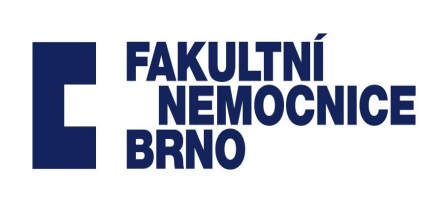 Anatomie
Vulva
1. poštěváčková kapuce
2. klitoris
3. ústí močové trubice
4. poševní předsíň
5. malé stydké pysky
6. pochva
7. velké stydké pysky
8. hráz
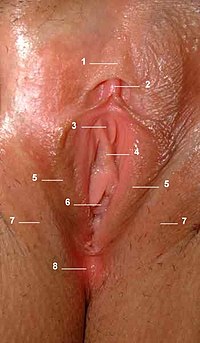 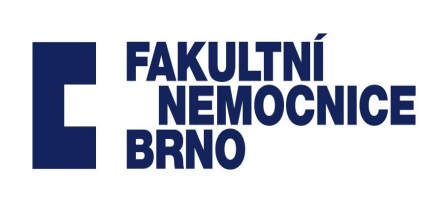 Anatomie
Měkké porodní cesty

Pochva/vagina – elastická trubice 
           tvořena svaly, délky 8 cm, šíře 
           3,5 cm
           spojuje vulvu s děložním hrdlem    
           a vytváří klenbu
          síla stěny pochvy je 3-4 mm,    
           tvořena 3 vrstvami
          stěna pochvy je měkká a velmi 
             pružná
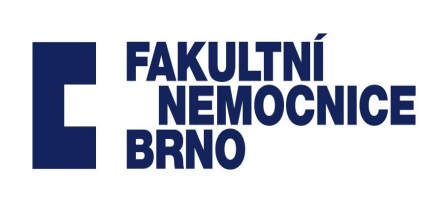 Anatomie
Děloha/uterus
           dutý svalnatý orgán
           slouží k přijetí, výživě a ochraně vyvíjejícího se zárodku
           hruškovitý tvar, předozadně oploštělá
           délky asi 8 cm, šířky 5 cm, předozadní průměr asi 3 cm, síla stěny      
           1–1,5 cm 
            skládá se z hrdla a těla děložního → obě části spojuje istmus      
            (zúžené místo) uteri
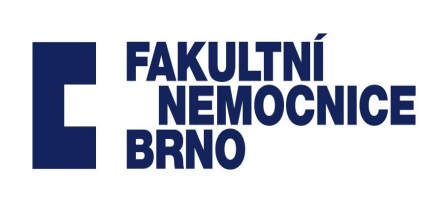 Anatomie
Děloha/uterus
       Stěna dělohy tvořena třemi vrstvami:
                           děložní sliznice (endometrium, slouží k přijetí 
                                                   oplozeného vajíčka)
                          svalová vrstva (myometrium)
                          povrchová, serózní vrstva (perimetrium)
     zásobena nervy a cévami
     vazy fixují dělohu v břišní dutině
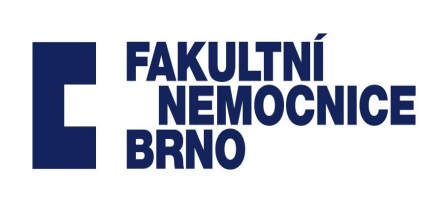 Anatomie
Děložní istmus
           zúžený úsek mezi tělem a   
          hrdlem, dlouhý asi 1 cm, 
          nejužší část dělohy
          během gravidity se z něho   
         stává dolní děložní segment
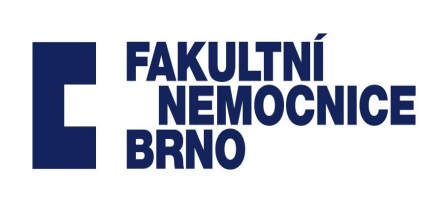 Anatomie
Vaječníky/ovarium  
    - párový orgán, velikosti švestky
     - uložen na bočních stranách pánevní dutiny, fixován širokým děložním   
       vazem (ligamentum latum uteri)
     - tvořen z kůry (obsahuje folikuly, kde se vytváří oocyty) 
       a dřeně (probíhá cévní a nervové zásobení)
    - obsahuje cca 500 000 folikulů v různém stádiu vývoje, za život jich 
       dozraje asi 450
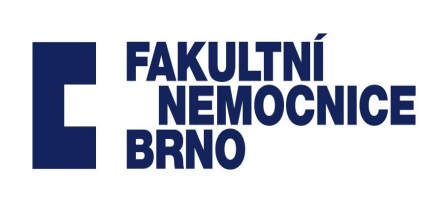 Anatomie
Vejcovody/tuba  
    -párová ohebná trubice délky 8-15 cm, 3-5 mm silná 
    - tvořena hladkou svalovinou, uložena v břišní dutině
    - spojuje dělohu a vaječníky
    - odstupuje z rohů děložních, končí rozšířeným ústím - fimbriální růžicí – zachytí 
      uvolněný oocyt
    - ve vejcovodech dochází k oplození vajíčka spermiemi
    - stěna se skládá ze 3 vrstev
    - sliznice je kryta jednovrstevným cylindrickým epitelem s řasinkami, vytváří podélné  
      slizniční řasy, distálně se mohutně rozvětvující
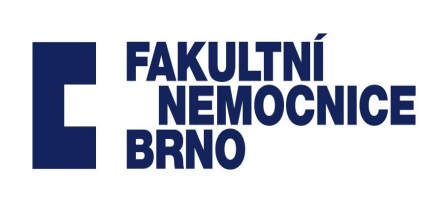 Anatomie
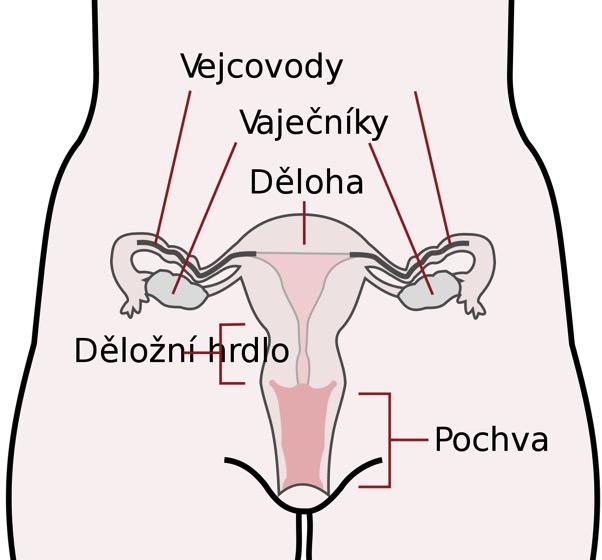 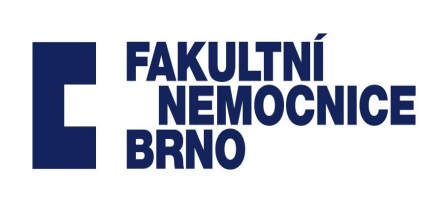 Anatomie
Mléčná žláza/prsní žláza  
    - párový orgán na přední stěně hrudníku ve výši  2.-6.žebra
    - skládá se z 15-25 laloků vyúsťujících  samostatnými mlékovody v bradavce
    - prsní žlázy obsahují mléčné žlázy a tukovou vrstvu 
    - na vrcholu prsu je pigmentovaná bradavka s dvorcem 
    - vazivo bradavky obsahuje erektilní hladká longitudinální a cirkulární svalová 
      vlákna  
    - procházejí během života ženy různými změnami vlivem hormonů (období 
      puberty, šestinedělí, během kojení a v přechodu)
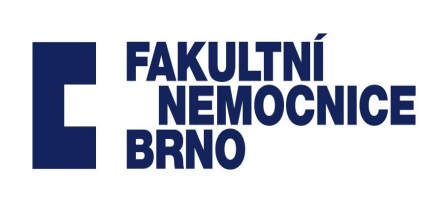 Anatomie
Mléčná žláza
1. hrudní stěna
2. prsní sval
3. lalůčky žlázové tkáně (alveoly)
4. bradavka
5. dvorec
6. mléčný kanálek
7. tuková a podpůrná tkáň
8. kůže
Mléčná žláza  
    -
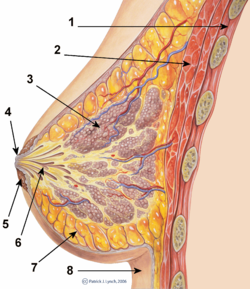 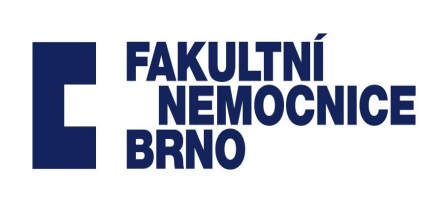 Vyšetřovací metody v gynekologii
Každá žena zná gynekologické vyšetření v zrcadlech a pohmatem s rozšířením o kolposkopii a cytologickou diagnostiku. 

Moderní gynekologie, ale využívá i další, především zobrazovací metody: 
neodmyslitelný vaginální ultrazvuk
Rentgen
počítačovou tomografii CT
magnetickou rezonanci MRI
Pozitronovou emisní tomografii PET
mikrobiologické, serologické a hormonální vyšetření.
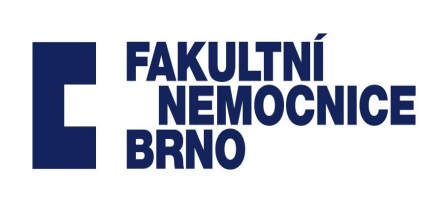 Vyšetřovací metody v gynekologii
Anamnéza
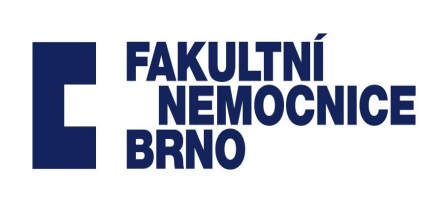 Vyšetřovací metody v gynekologii
Gynekologické vyšetření
Sestra: TK, P, TT, moč na bílkovinu/HCG,  výška, hmotnost
Aspekce:   
	vulva + introitus 
	v zrcadlech  (vaginoskop) 
	pochva + čípek
2. Bimanuální palpační vyšetření: 
	čípek, děloha, ovaria, adnexa, břišní stěna, CD, malá pánev, močový  	měchýř
3. Rektální vyšetření
	dětská gynekologie
	čípek, děloha, adnexa, CD
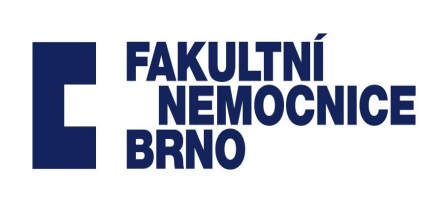 Vyšetřovací metody v gynekologii
Gynekologické vyšetření
4. Vyšetření v CA 	zejm. dětská gynekologie, mentální postižení
5. Vyšetření prsů	aspekce: tvar, uložení, velikost, uložení, povrch kůže
			palpace: 4 kvadranty, bradavka, axila
			samovyšetření: 1x za měsíc
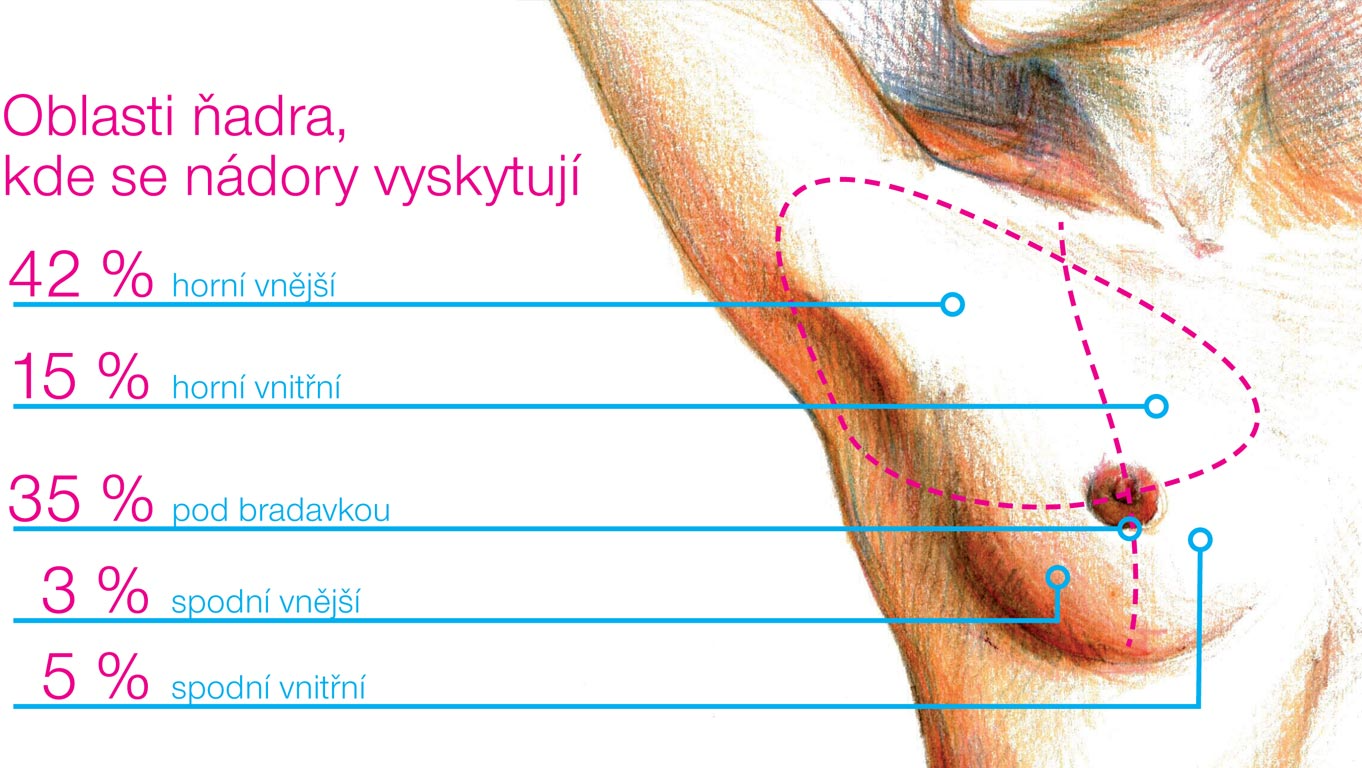 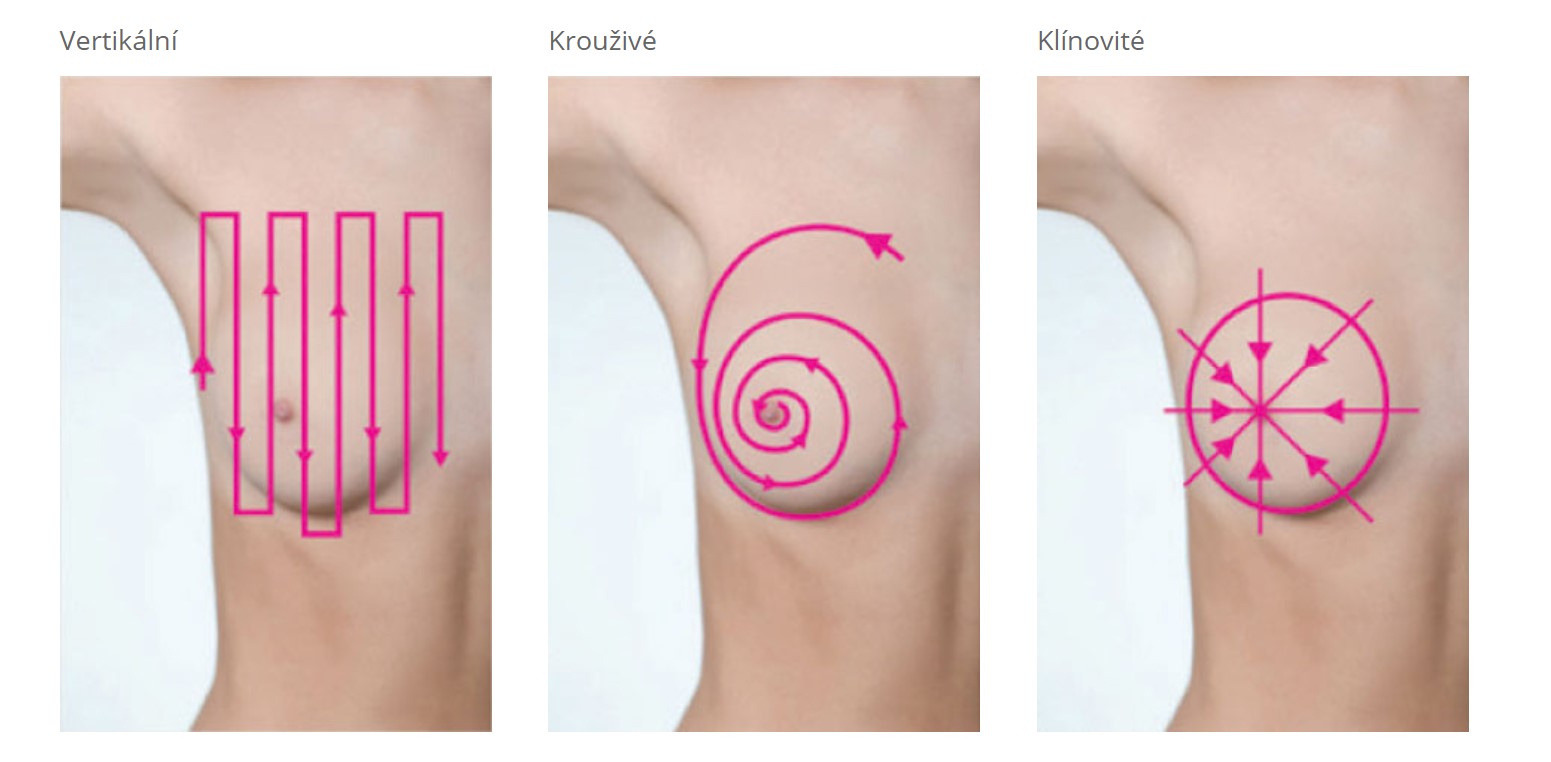 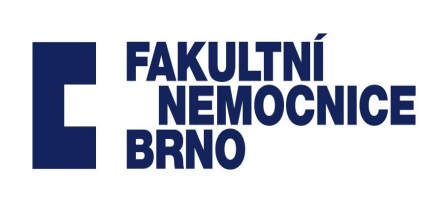 Vyšetřovací metody v gynekologii
Prebioptické vyšetřovací metody
KOLPOSKOPIE
	screeningové vyšetření, 8-40x zvětšení
	cervix, děložní hrdlo
	určení závažnosti léze, plošný rozsah, vztah
          k endocervixu, foto/videodokumentace
NATIVNÍ: 	setřen hlen z děložního hrdla, kvalita epitelu, zánětlivé změny, 
přítomnost cév, manifestní maligní nález
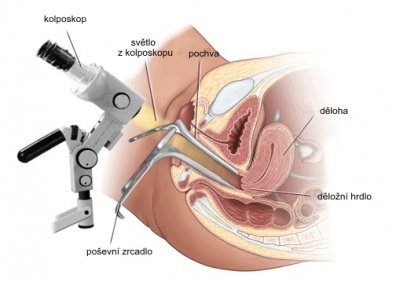 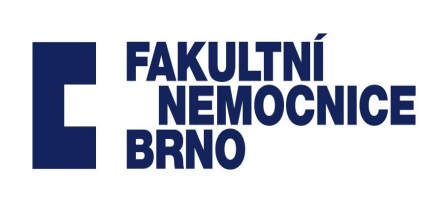 Vyšetřovací metody v gynekologii
Prebioptické vyšetřovací metody
ROZŠÍŘENÁ KOLPOSKOPIE
	3% kyselina octová: rozpouští hlen = diferenciace dlaždicového a 	cylindrického epitelu a patol. změny, změna barvy a transparence
	Schillerova zkouška: Lugolův roztok, rozliší epitel obsahující glykogen
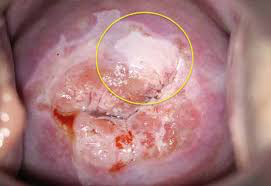 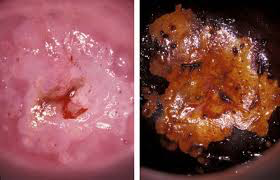 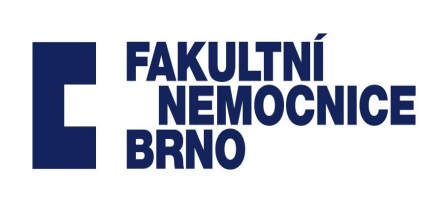 Vyšetřovací metody v gynekologii
Prebioptické vyšetřovací metody
ROZŠÍŘENÁ KOLPOSKOPIE
normální nález: dlaždicovitý epitel, ektopie, ektropium
abnormální nález: leukoplakie, bílý epitel, mozaika, ca → biopsie
Různé kolposkopické nálezy: kondylomata, papilomy atd.
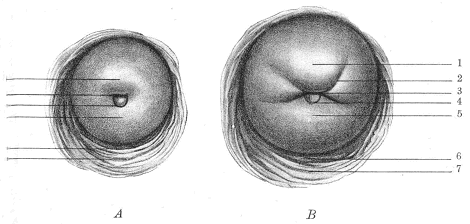 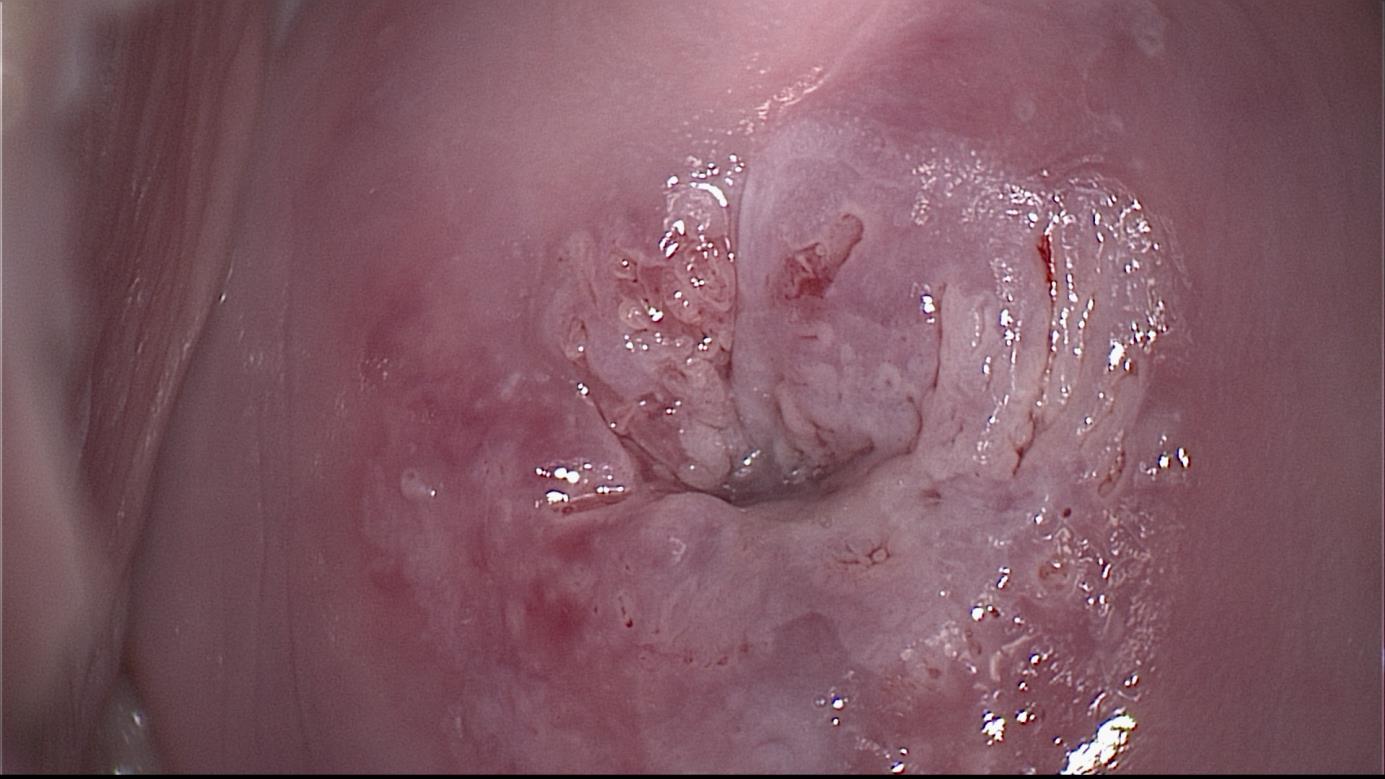 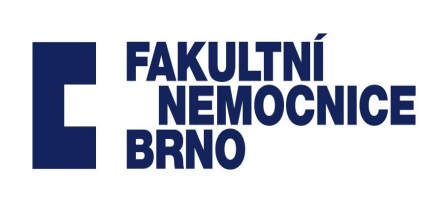 Vyšetřovací metody v gynekologii
Prebioptické vyšetřovací metody
FUNKČNÍ CYTOLOGIE (FC)
	cyklické hormonální změny v buňkách genitálu
	diagnostika poruch menstruačního cyklu
ONKOLOGICKÁ CYTOLOGIE (OC)
     screeningová metoda ca cervixu, 1x ročně
     mikroskopicky hodnotí změny jader buněk děložního čípku
     doplňková vyšetření: HPV typizace
     cytologická kritéria malignity: jádra (nepravidelný tvar jader,
     atypická barva, nestejná velikost), změny v cytoplazmě ……
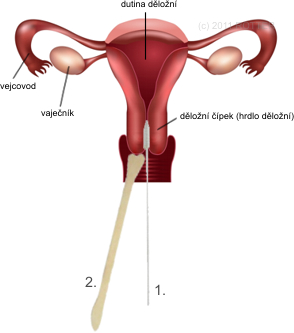 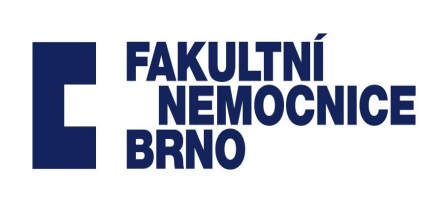 Vyšetřovací metody v gynekologii
Prebioptické vyšetřovací metody
OC klasifikace (BETHESDA 2001)
Dlaždicobuněčný epitel: NILM normální nález), ASCUS (změna epitelu/ sledovat), LSIL a HSIL (prekanceróza/neoplázie)
Cylindrický epitel: NILM, AGC-NOS (změny na epitelu čípku), AGC-NEO (carcinom in situ nebo invazivní ca),
 AIS (adenocarcinom in situ)
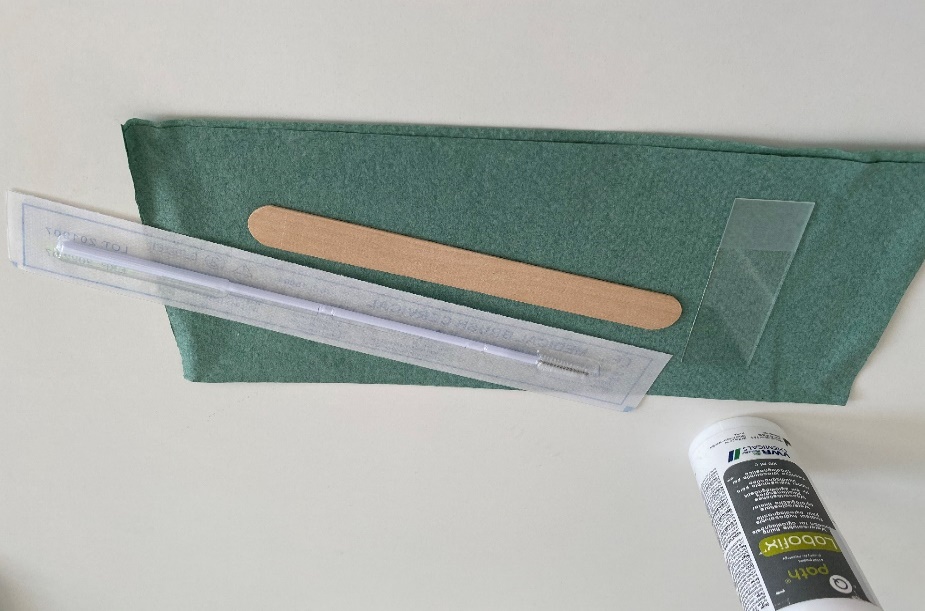 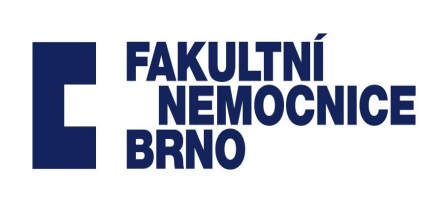 Vyšetřovací metody v gynekologii
Prebioptické vyšetřovací metody
Vulvoskopie- kolposkopem: prekanceróza vulvy = VIN vulvární intraepiteliální neoplázie, uVIN (nediferencovaná, věk 30-60, progrese do ca nízká ), dVIN (diferencovaná, lichen sclerosus, agresivní, věk 55 - 80)
Vaginoskopie- dětská gynekologie/virgo
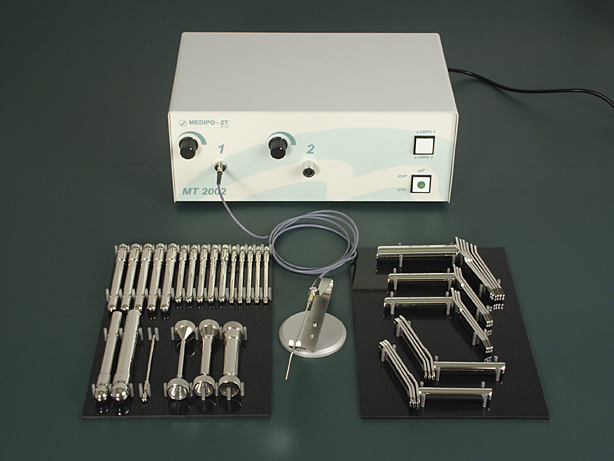 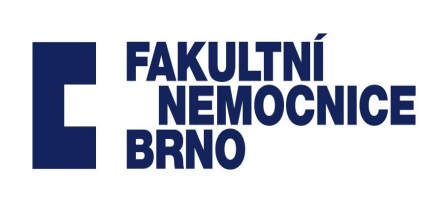 Vyšetřovací metody v gynekologii
Ultrazvuk
nejdůležitější vyšetřovací metoda
	abdominální: dětská gynekologie, velké břišní tumory, ascites	
	rektální: dětská gynekologie, virgo
	vaginální: všechny patologie malé pánve, GEU, novotvary
Doppler
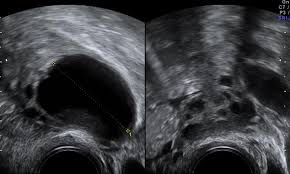 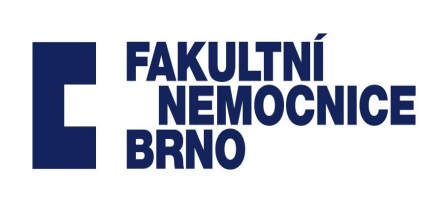 Vyšetřovací metody v gynekologii
CT/MRI
zejm. onkogynekologická diagnostika/endometrióza/VVV/velké nálezy
zhoubný nádor a jeho šíření/kontrola efektu léčby/recidivy
CT: nižší rozlišovací schopnost, rychlejší, levnější, kontrastní látka (jod)
	staging	
MRI: absence radiační zátěže, kontrast (gadolinium/kontrastní látka -   
            alergie vzácné)
PET: metoda nukleární medicíny, radioaktivní látka obohacená glukózou-    
            nádorové buňky glukózu vychytávají a odhalí tumory, vzdálené 
            metastázy = restaging
	  zejm. ca cervixu, ca ovarií, ca prsu
            provádí e ve spojení s CT (PET/CT) → konkrétní představa o     
            umístění nádoru v těle
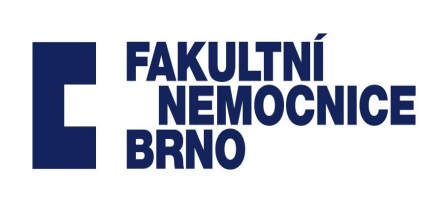 Vyšetřovací metody v gynekologii
Urogynekologie
Cystoskopie (znázornění vnitřního povrchu dutiny MM a močové trubice) 
Urodynamika (transport moči, měření tlaku, odhaluje anatomické a fyziologické změny v močovém systému)
	uroflowmetrie
	uretrální tlakový profil
Uretrocystografie (RTG zobrazovací
    metoda k zobrazení MM s kontrastní
    látkou do maximálního naplnění)
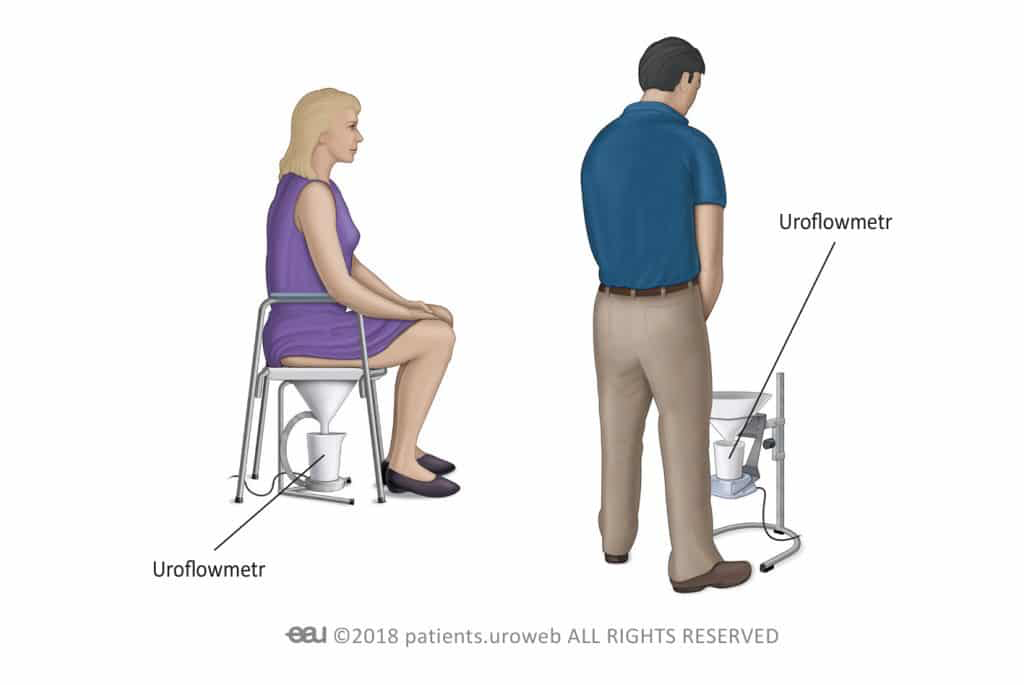 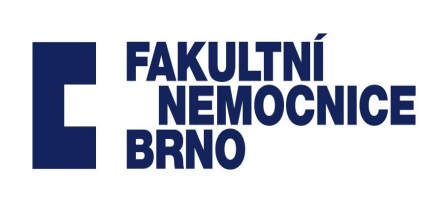 Vyšetřovací metody v gynekologii
Endoskopie
Hysteroskopie (endoskopická metoda, prohlídka dutiny děložní, biopsie) 
Laparoskopie (endoskopická operační metoda břišní chirurgie, operace orgánů břišní dutiny)
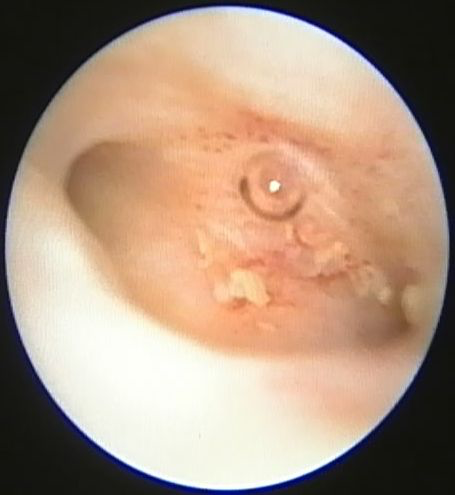 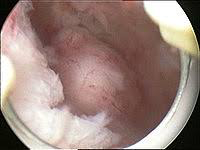 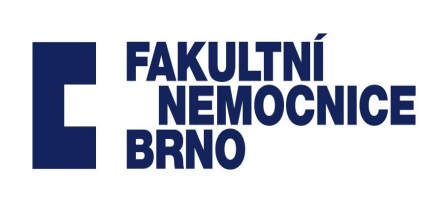 Vyšetřovací metody v gynekologii
Malé invazivní diagnosticko-terapeutické metody
Dilatace a kyretáž- SA
Biopsie endometria pipetou
Knipsbiopsie čípku	
Knipsbiopsie vulvy
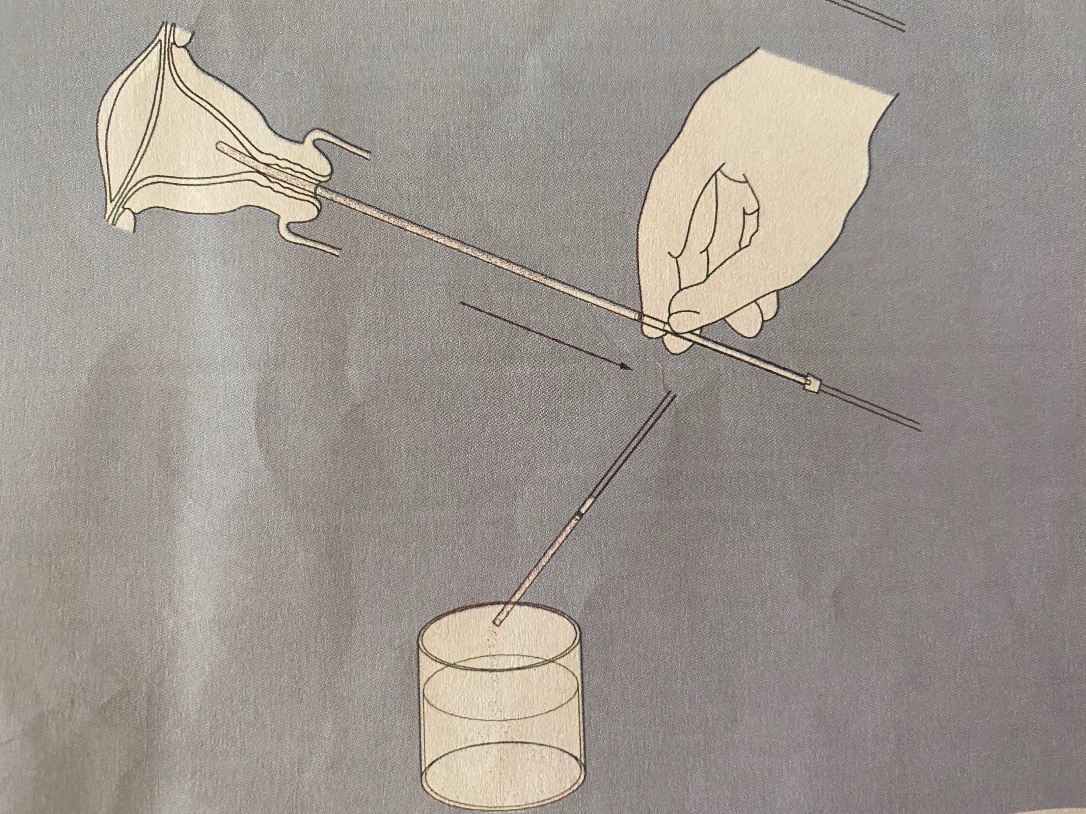 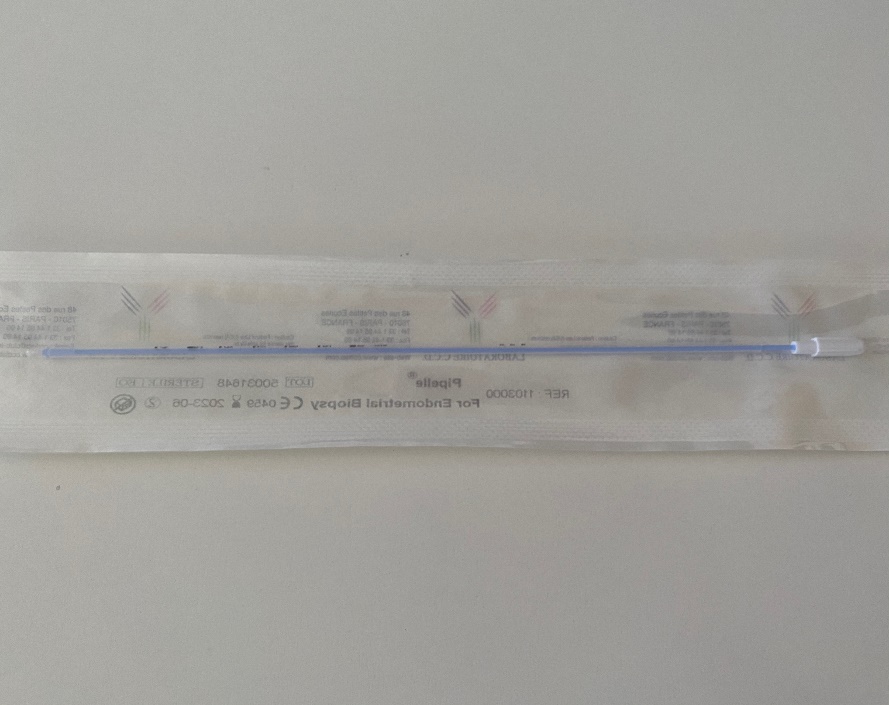 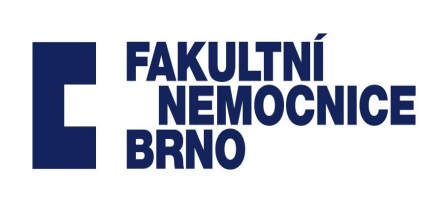 Vyšetřovací metody v gynekologii
Vyšetřovací metody v mamologii
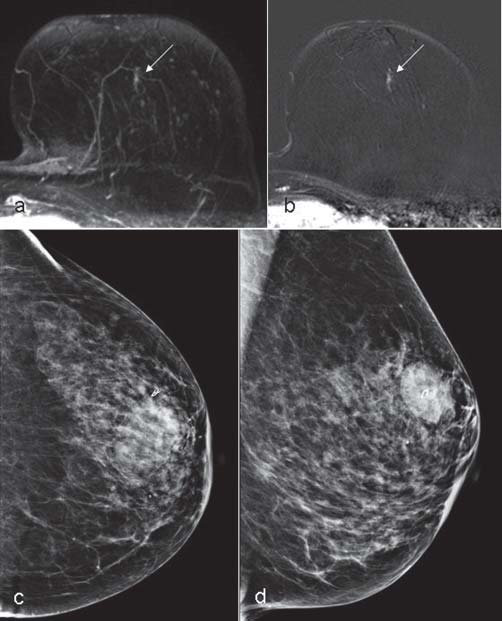 Mammografie
	screening od 45 let á 2 roky do 70 let)
- UZ prsů